What’s the Problem?
How many houses do we need?
3 ACT MATH TASK
Kindergarten-2nd
Except where otherwise noted, this work developed by Pacific Education Institute (PEI) for the Washington Office of Superintendent of Public Instruction, is available under a Creative Commons Attribution 4.0 License. All logos and trademarks are the property of their respective owners.
Learning Goals:
Students will solve a range of complex well-posed problems in applied mathematics (SMP1).
Students will solve a complex problem by making productive use of knowledge and problem-solving strategies (SMP2).
Students will analyze complex, real-world scenarios (SMP4).

Success Criteria:
I can make sense of problems and persevere in solving them. (SMP1)
I can explain what a value represents in my solution. (SMP2)
I can use mathematics to solve and discuss real world problems. (SMP4)
What do you notice and wonder?
When you walk around your community, observe the types of homes people live in. How many cars do you notice parked in front of the living spaces? Can you estimate how many adults live in the home?
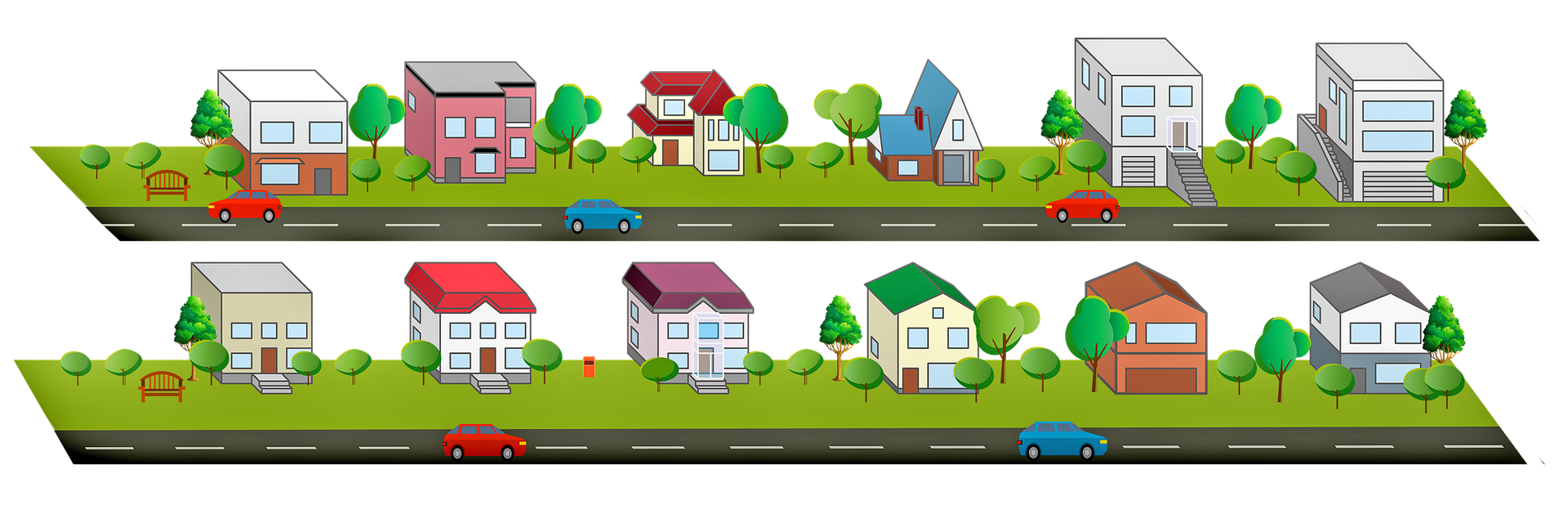 Image from Pixabay https://pixabay.com/illustrations/houses-clipart-road-trees-4918284/
[Speaker Notes: Optional outdoor activity]
What do you notice and wonder?
Empty homes in the city:
People who need homes in the city:
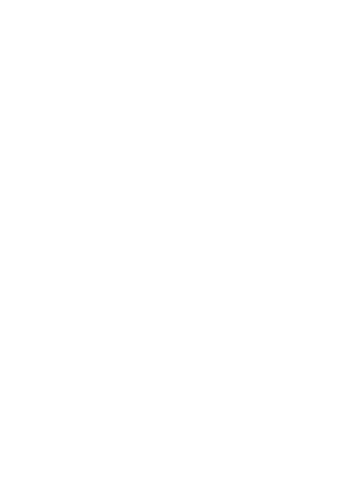 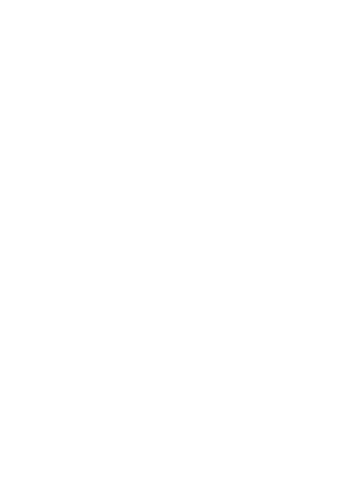 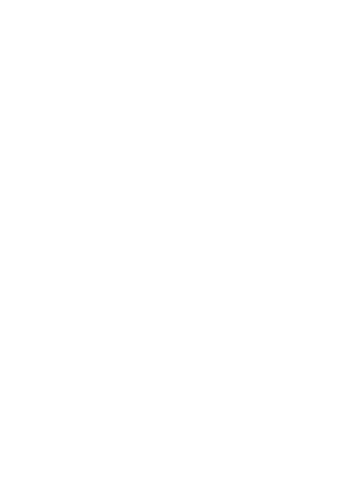 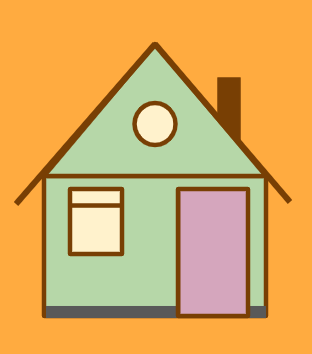 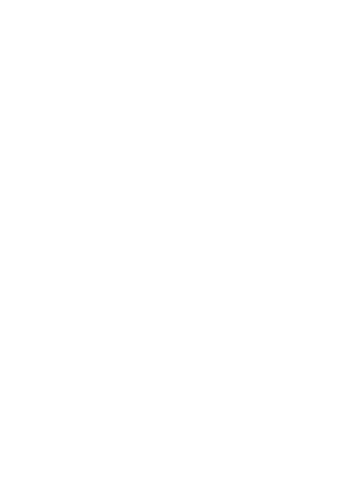 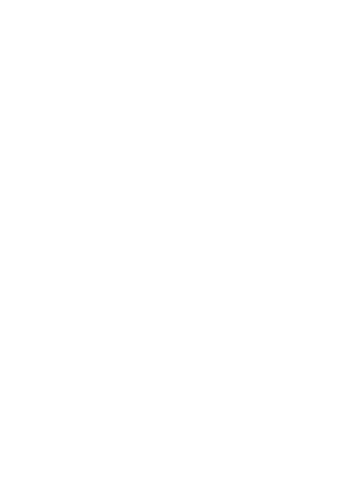 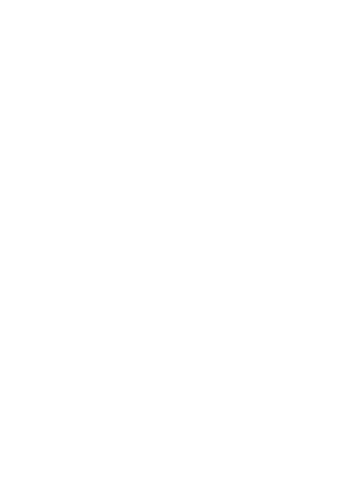 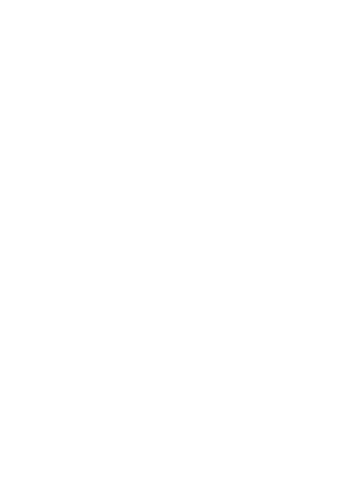 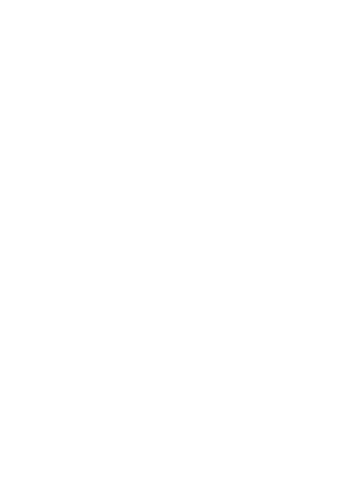 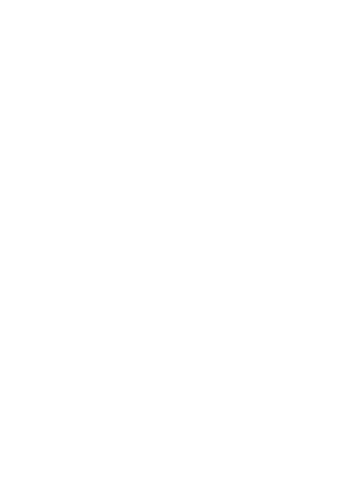 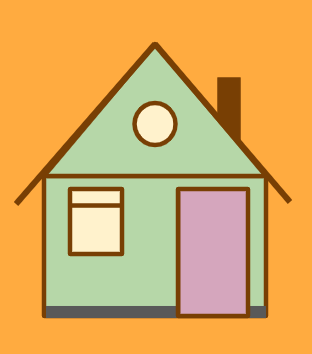 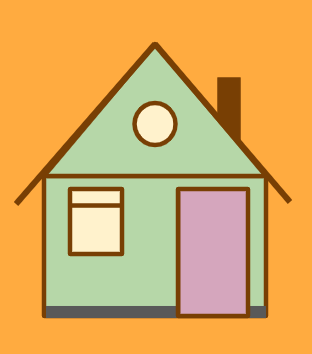 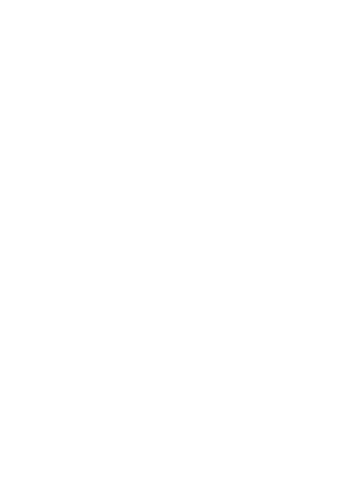 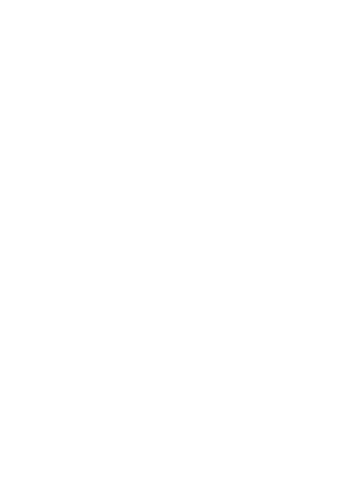 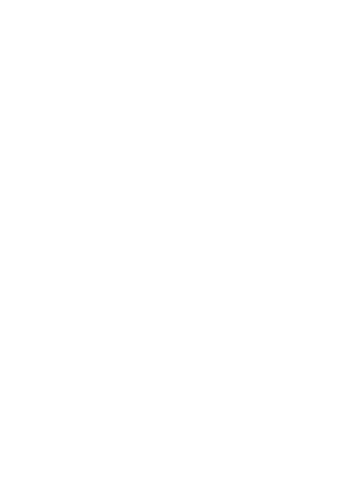 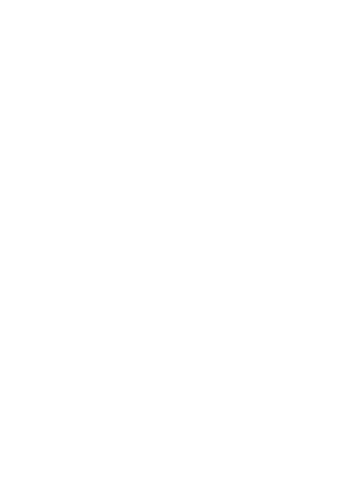 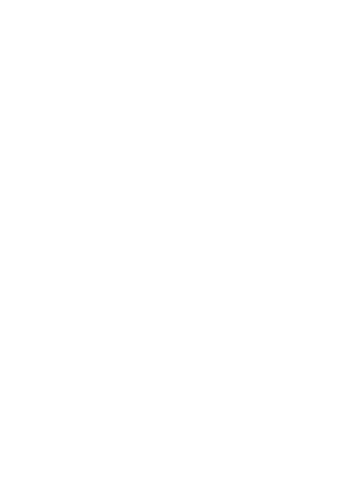 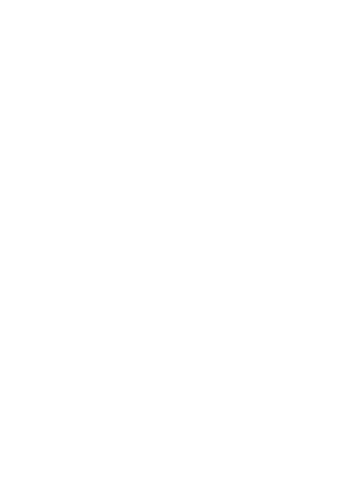 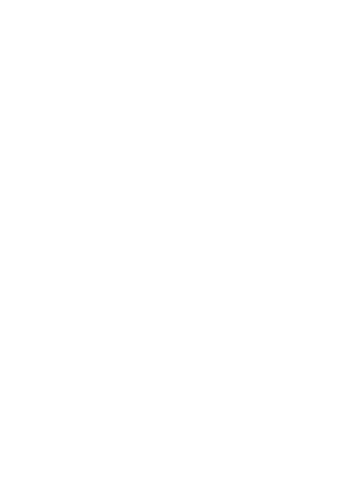 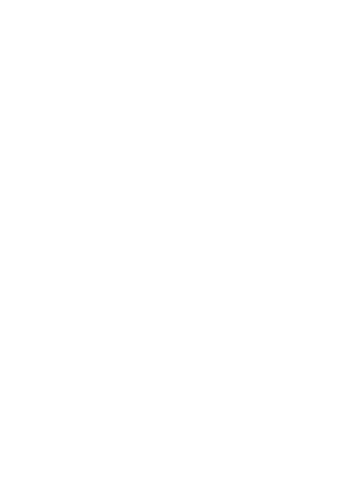 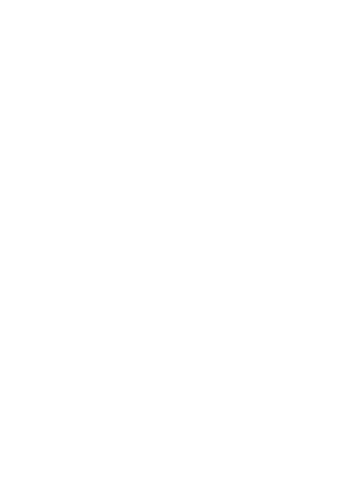 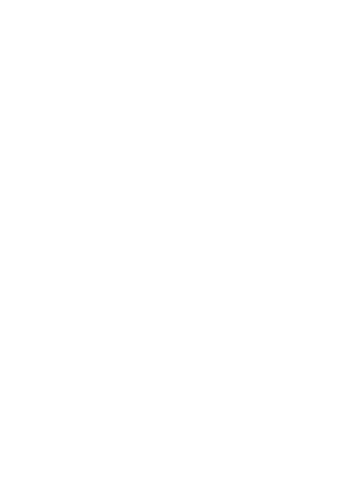 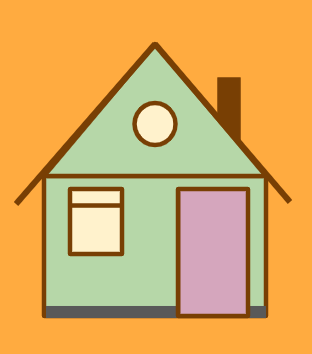 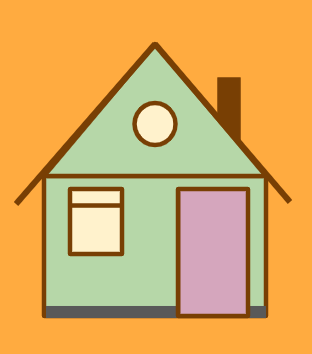 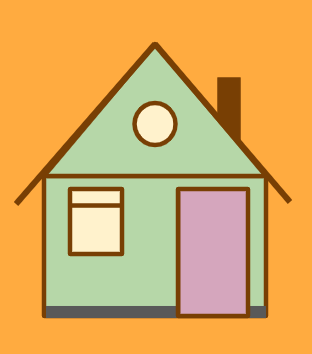 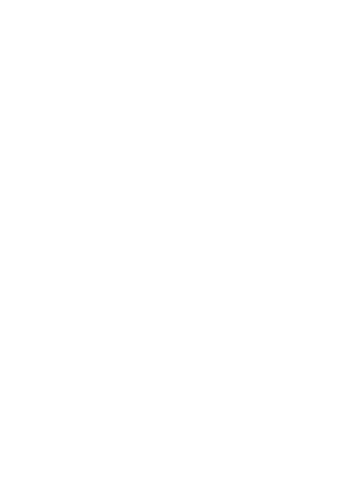 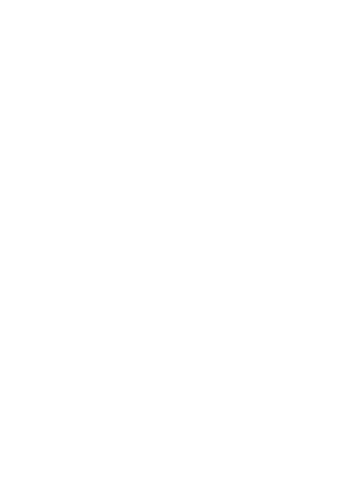 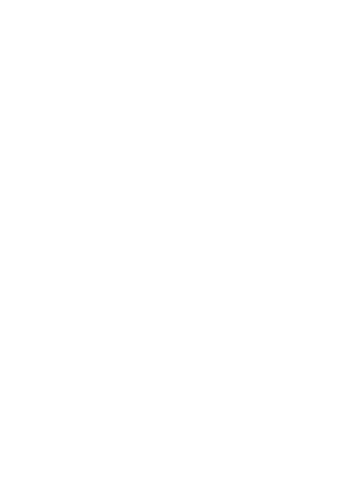 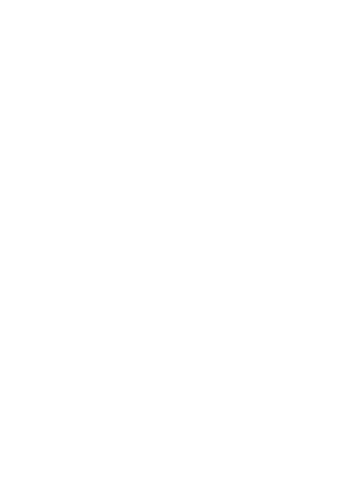 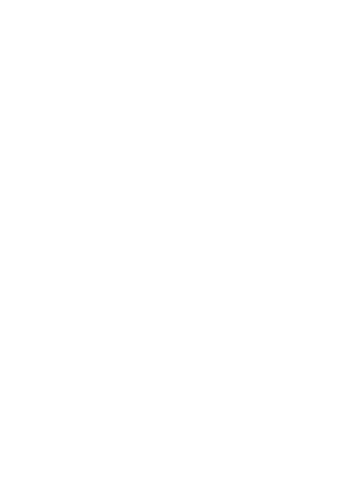 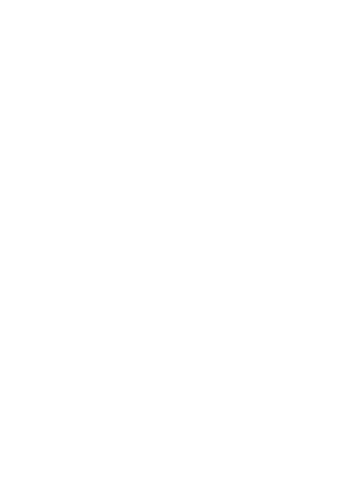 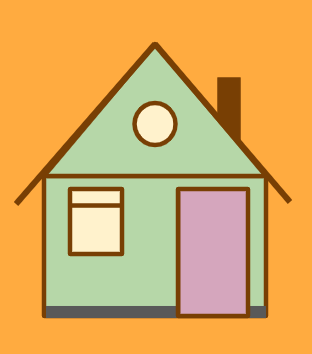 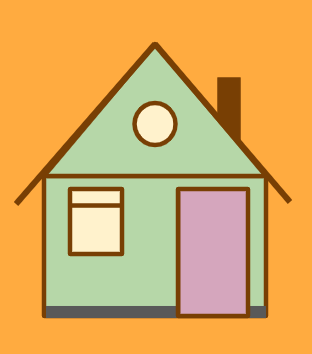 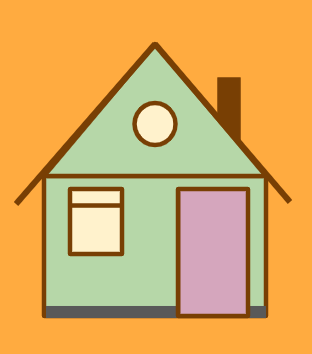 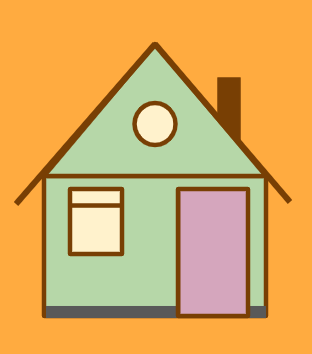 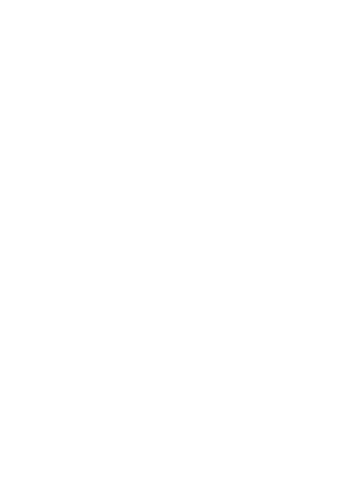 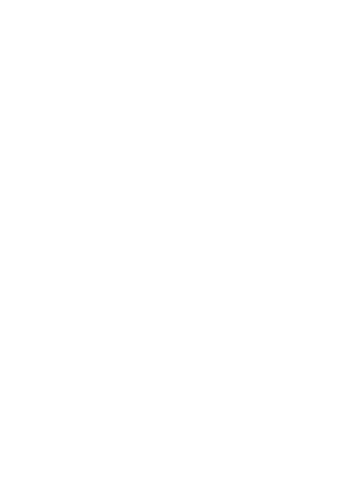 What do you notice and wonder?
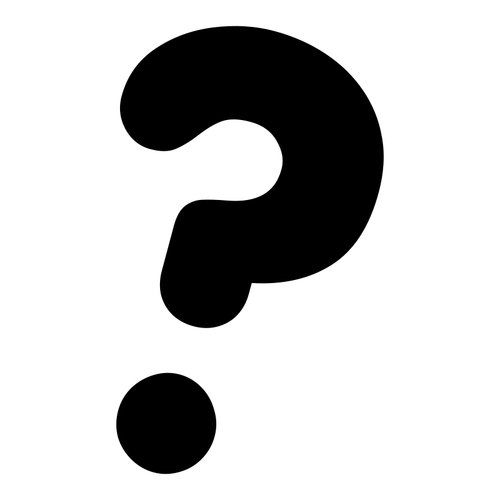 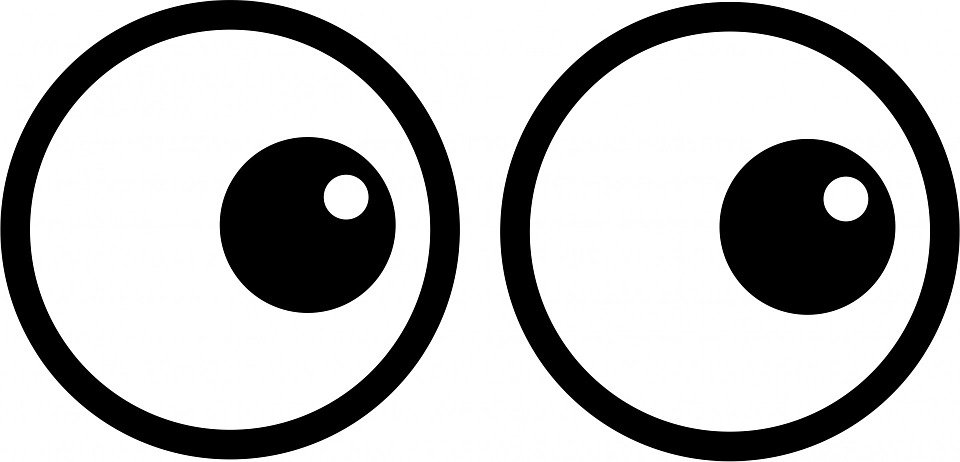 What kinds of math questions can we answer with this picture?
Empty homes in the city:
People who need homes in the city:
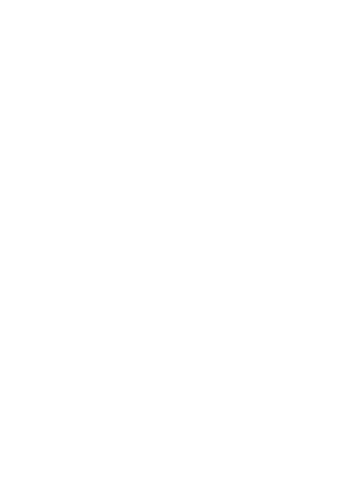 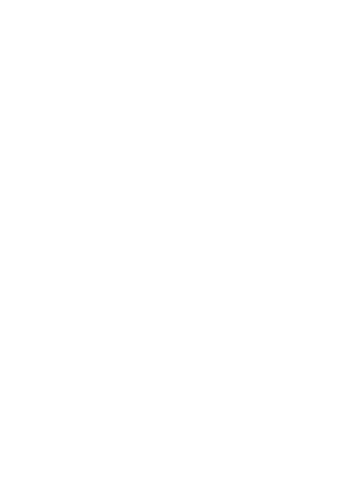 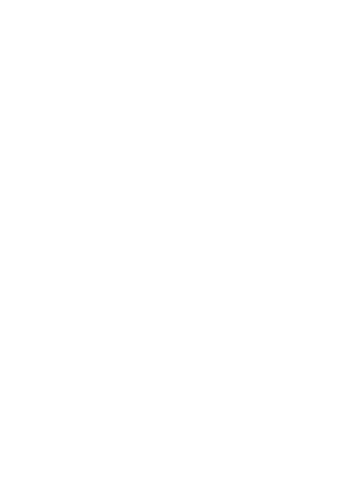 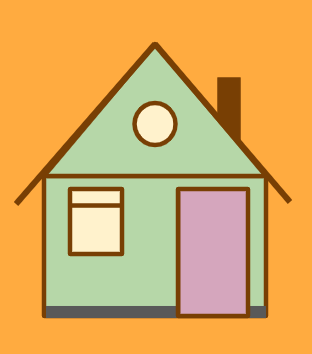 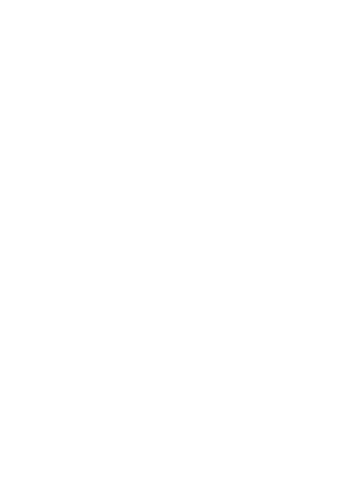 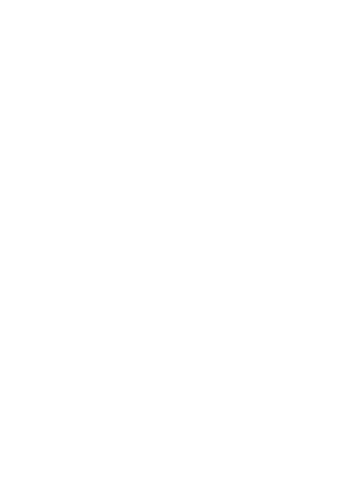 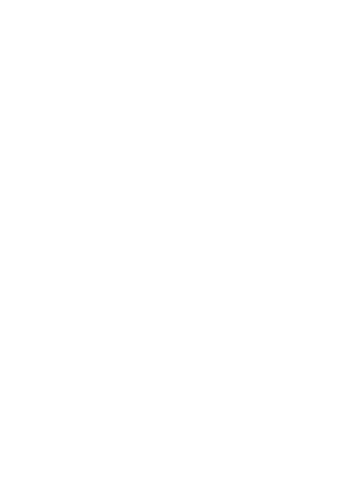 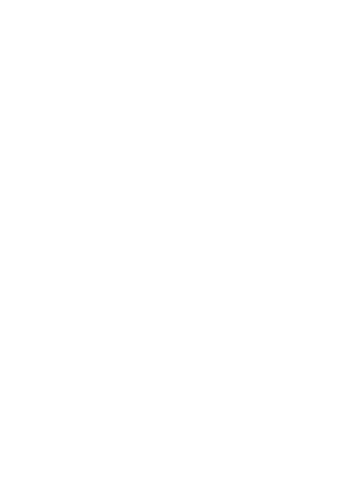 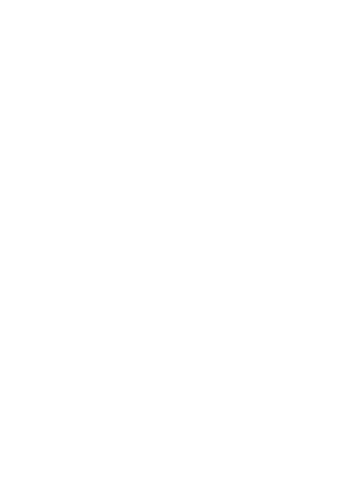 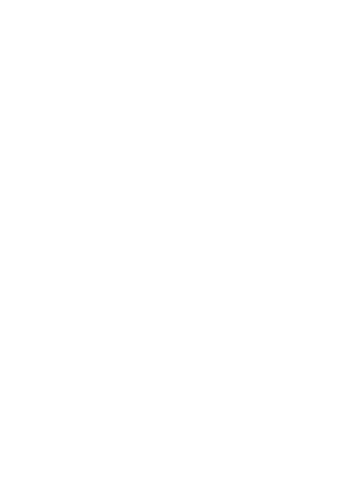 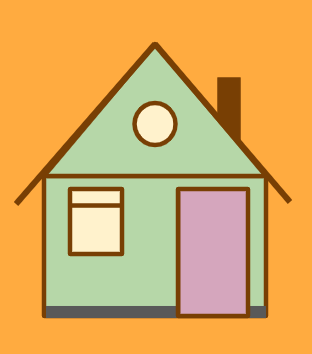 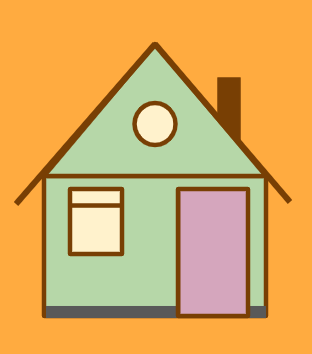 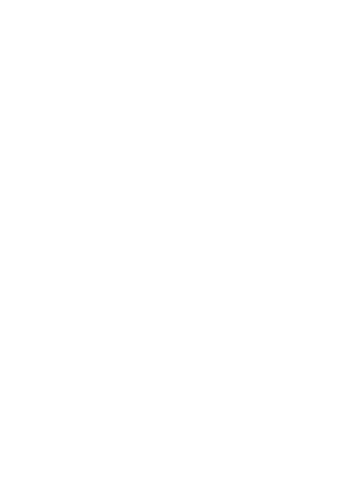 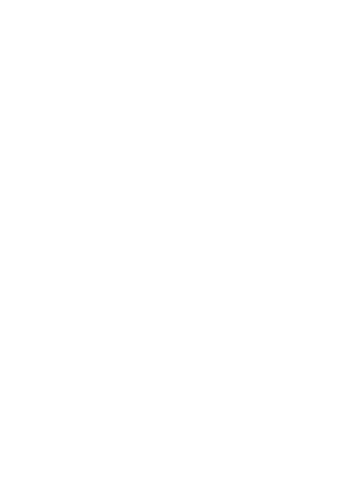 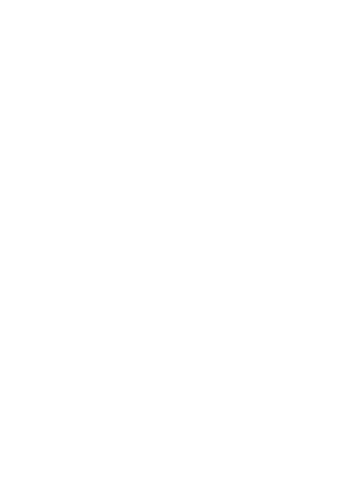 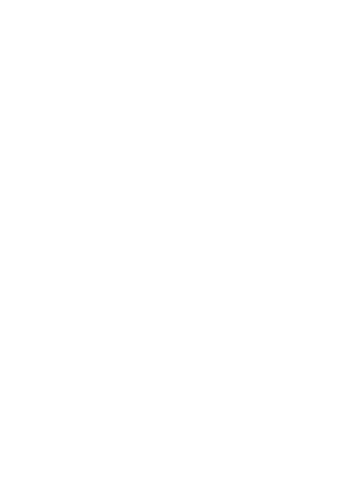 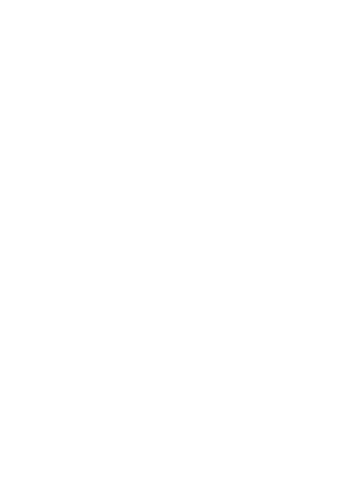 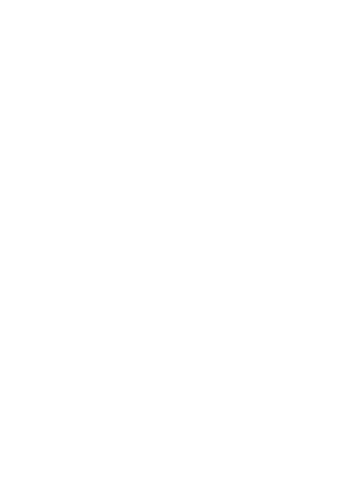 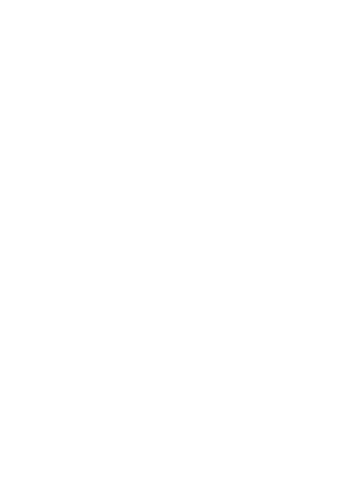 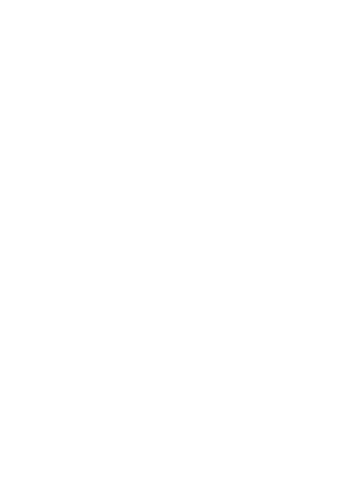 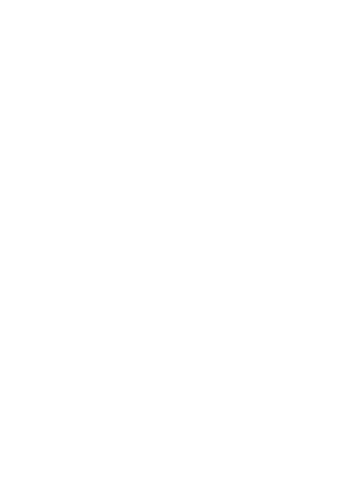 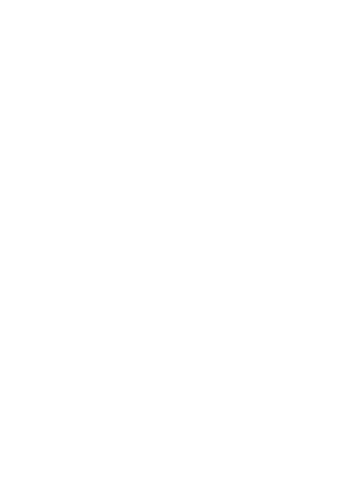 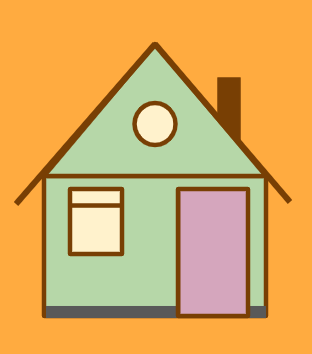 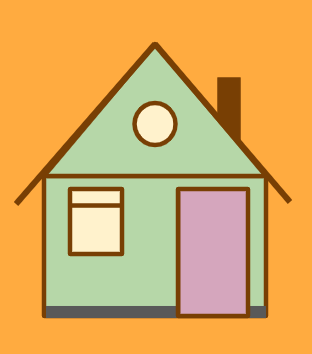 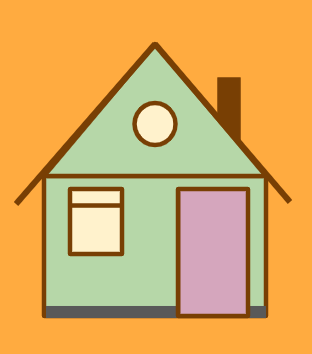 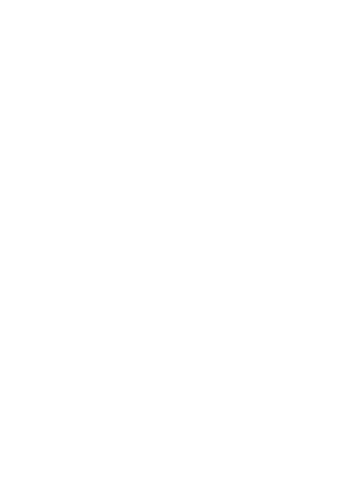 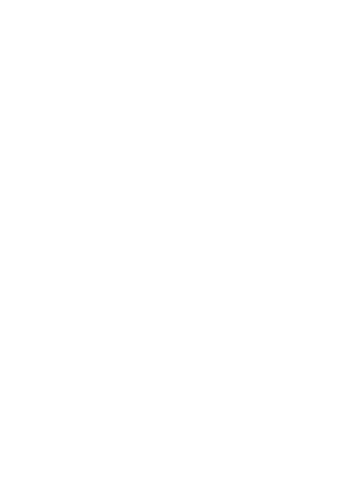 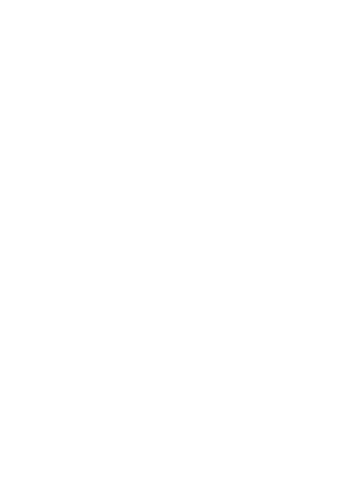 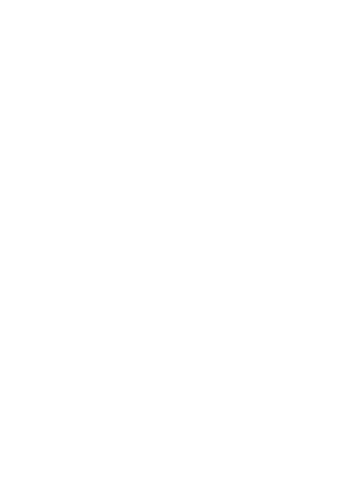 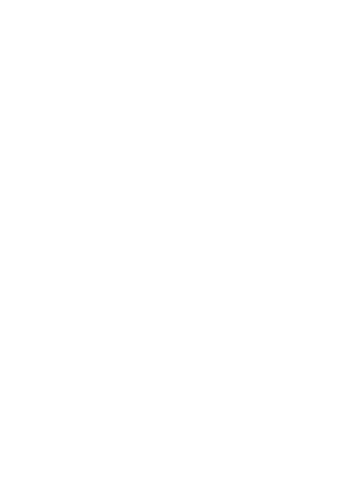 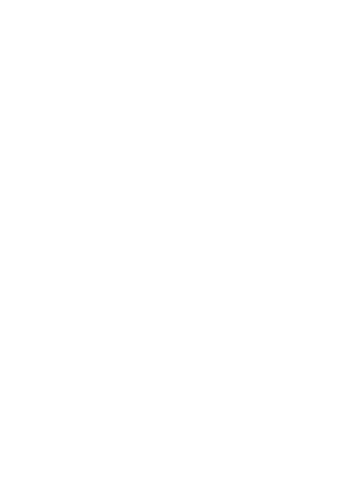 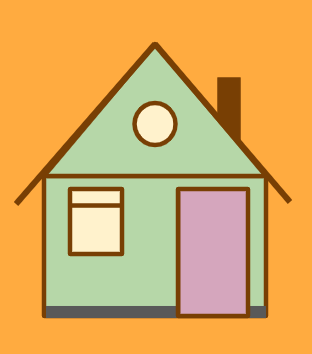 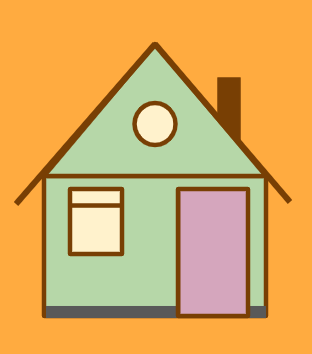 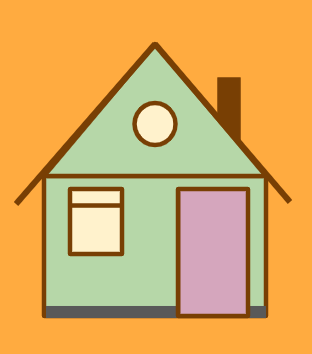 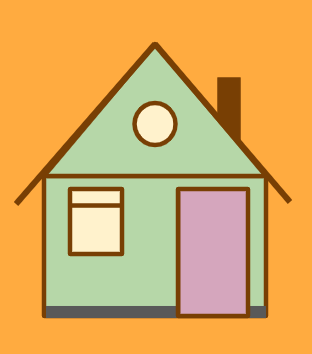 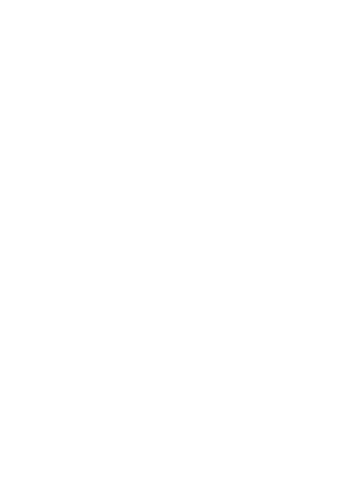 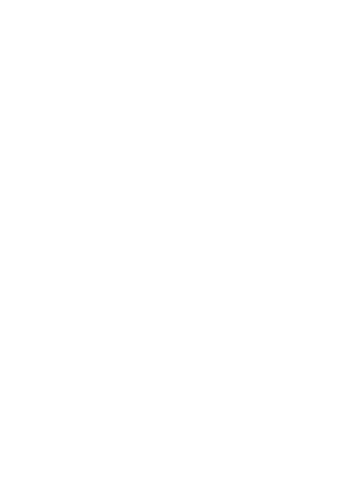 Housing developers need your counting skills!
How many homes are available to live in?
How many people need homes to live in?
How many more people are there than homes?
What do you need to solve this problem?
Relevant data
Strategies for finding “How many more?”
Strategies for comparing numbers
Materials and supplies
Helpful Information and Tools
Count out loud
  🐵
Touch and count
🔵 🔵 🔵 🔵 🔵
Line up and count
🔵 🔵 🔵 🔵 
Counting on
⚄ 6, 7, 8, 9, 10
Recount!
🔵
🔵
1,  2,  3,  4…
🔵
1
2
3
4
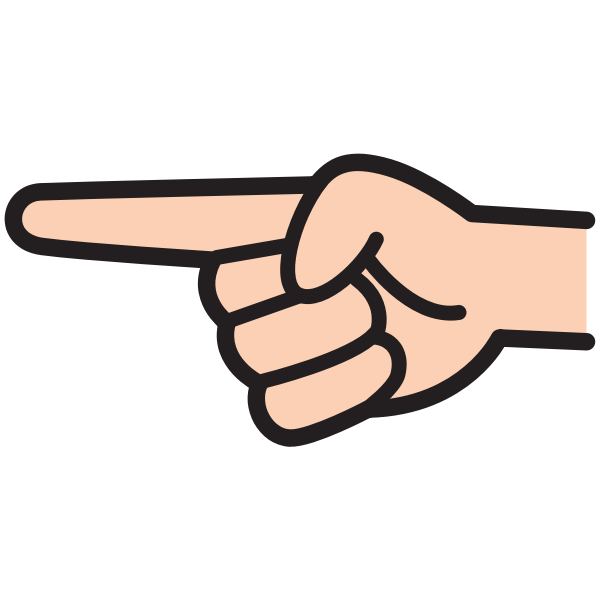 1
2
3
4
5
Share your strategy
Discussion sentence frames
How many homes are there? 
I see _______ homes.
How do you know?
I see _______ homes in the (first, second, third, fourth) row.
I can move the homes into groups of _______ and use skip counting.
I can line up the homes and count each one.
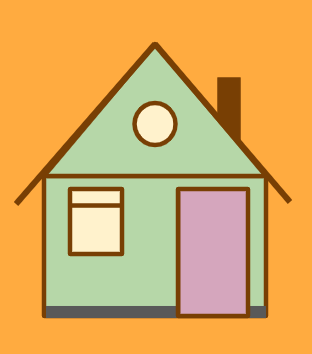 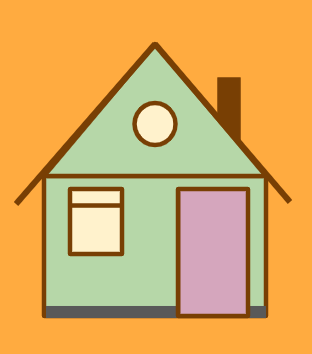 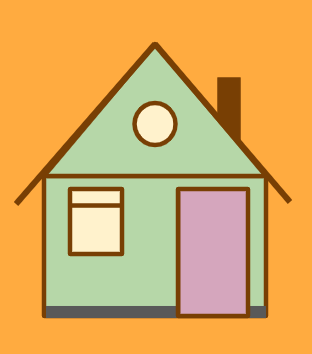 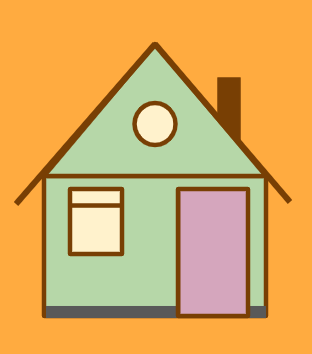 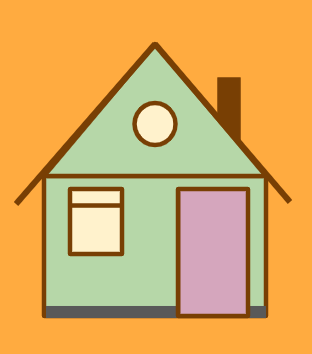 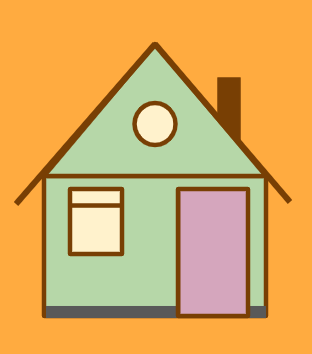 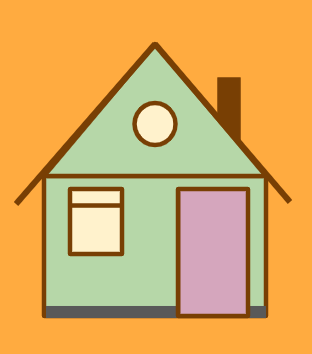 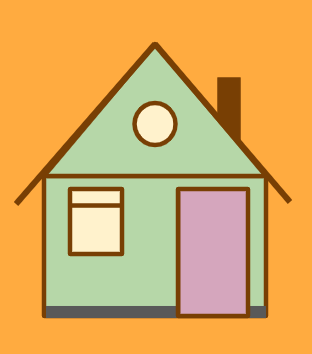 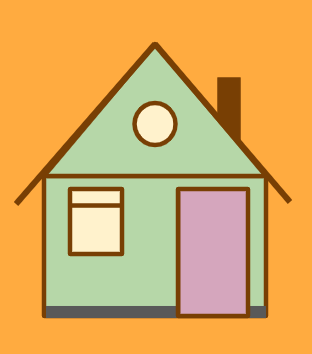 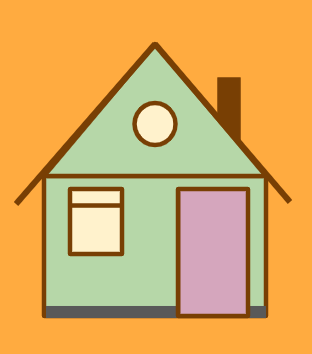 Share your strategy
Discussion sentence frames
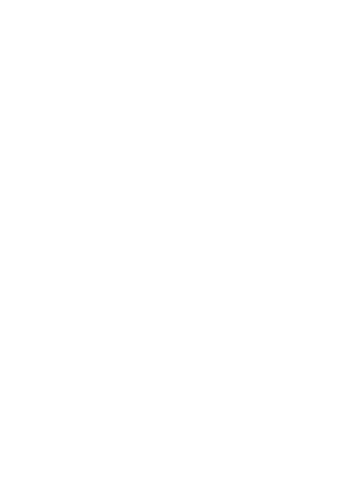 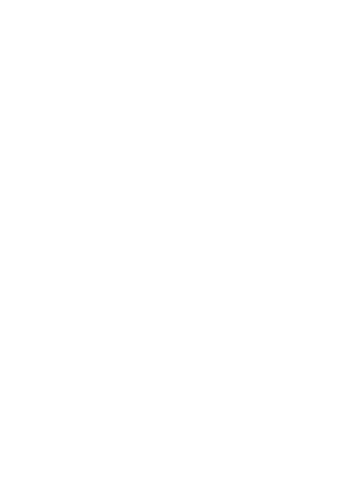 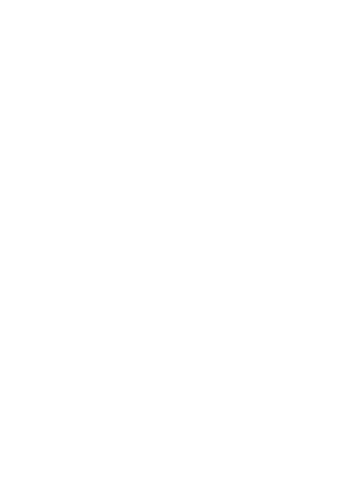 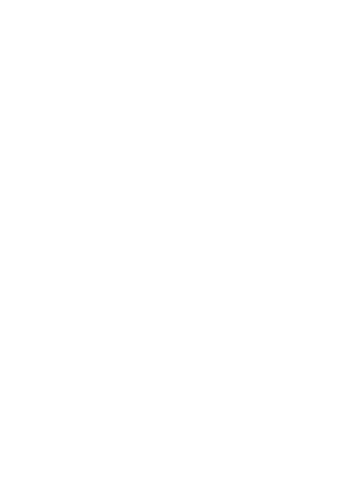 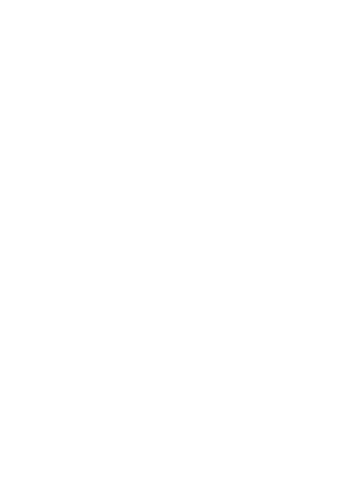 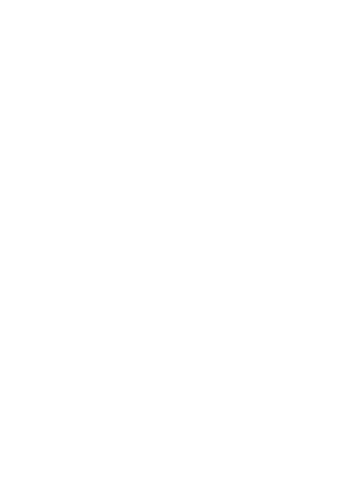 How many people are there? 
I see _______ people.
How do you know?
I can move the people into groups of _______ and use skip counting.
I can line up the people and count each one.
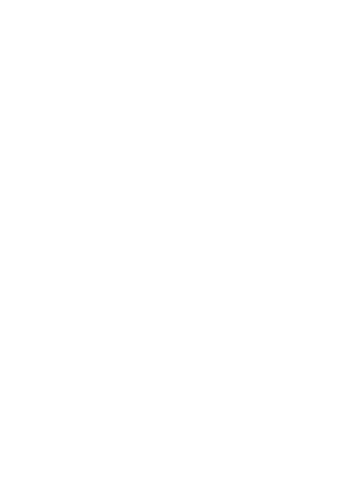 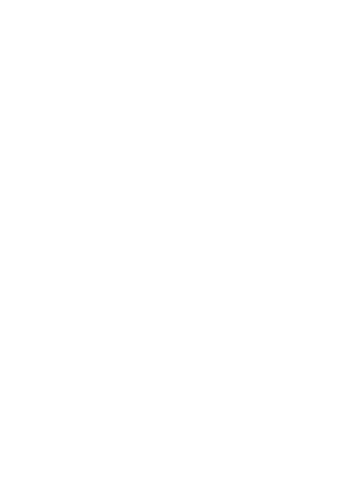 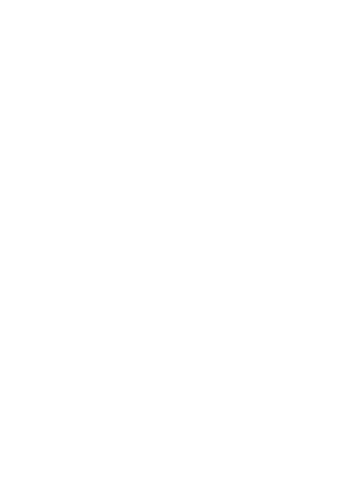 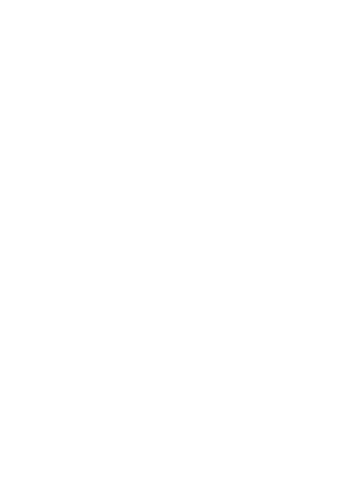 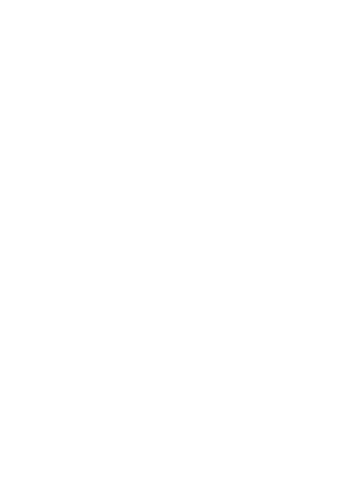 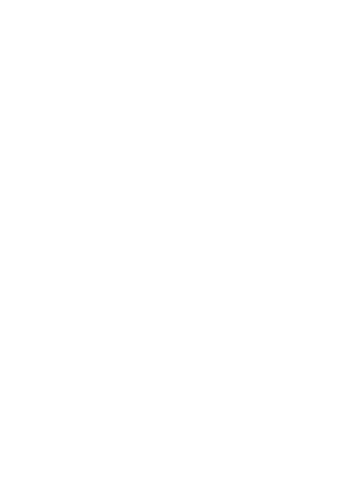 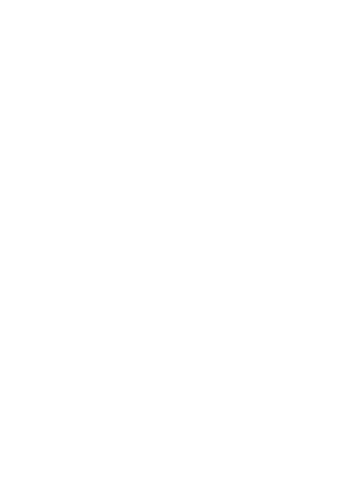 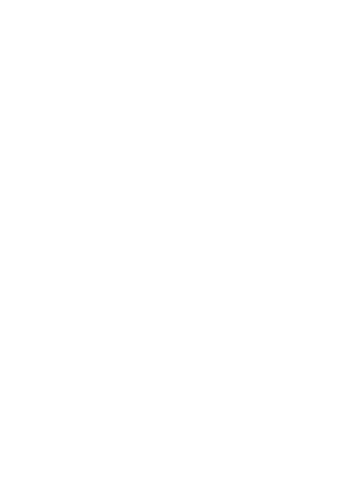 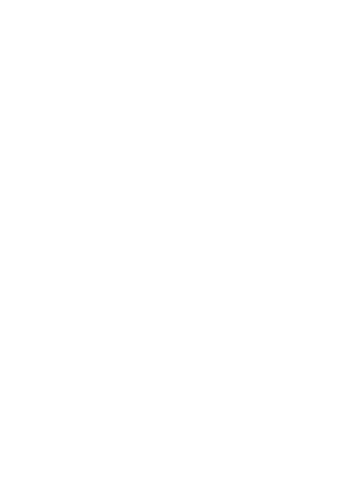 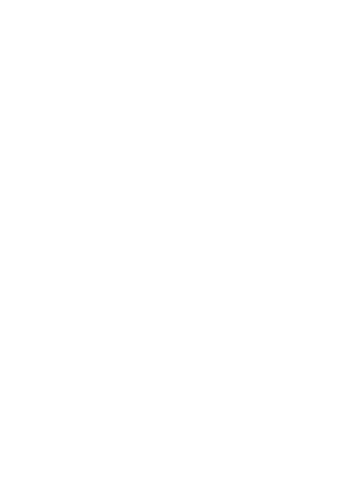 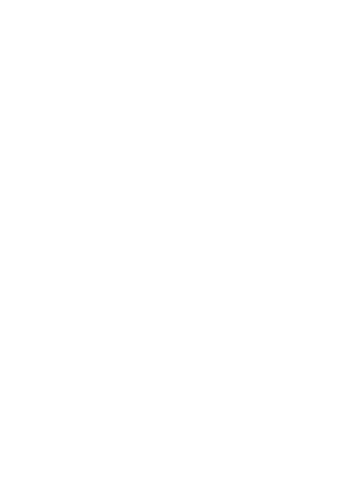 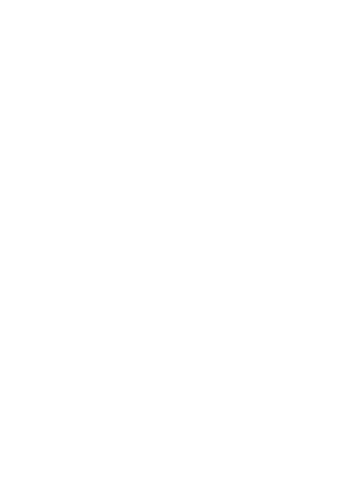 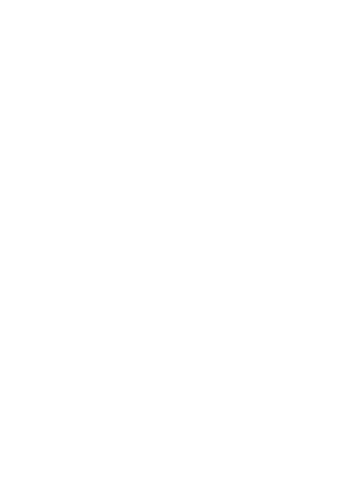 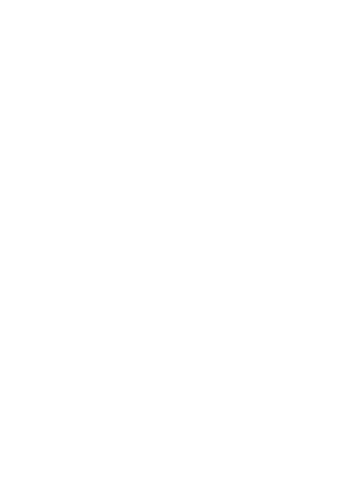 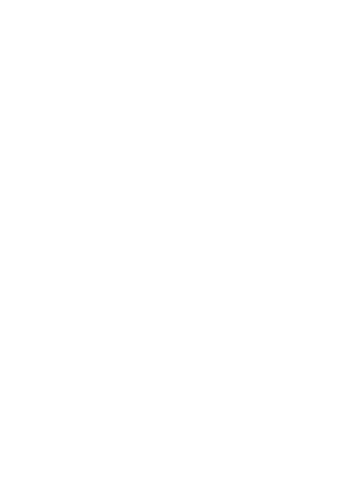 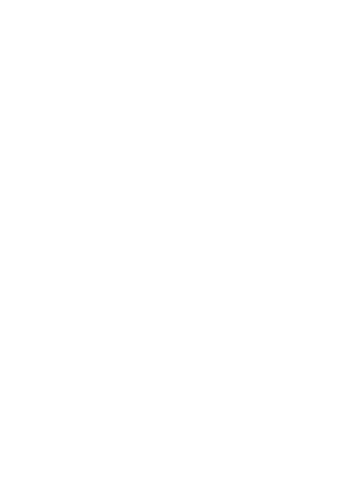 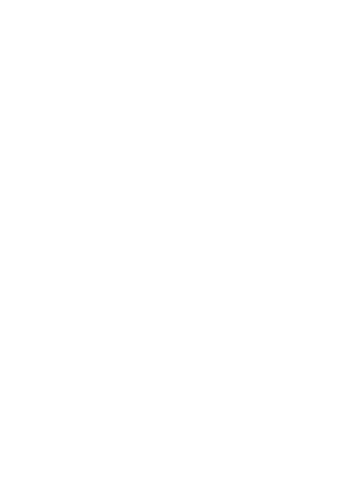 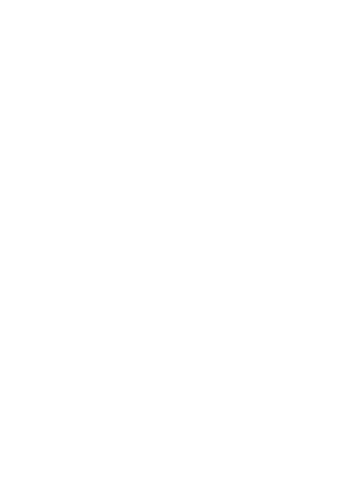 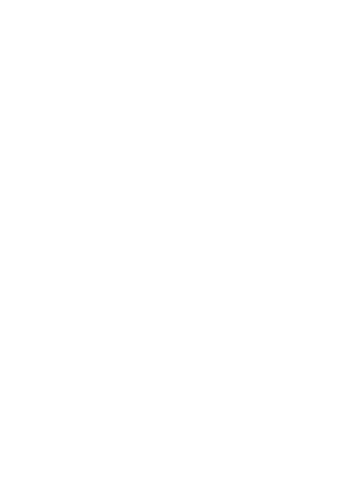 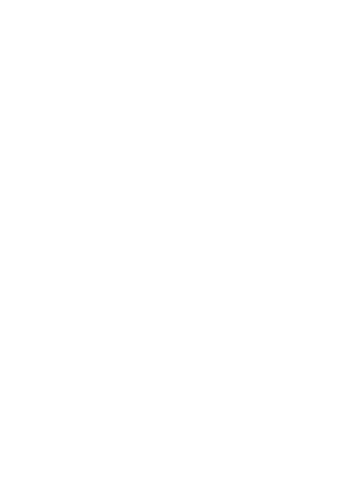 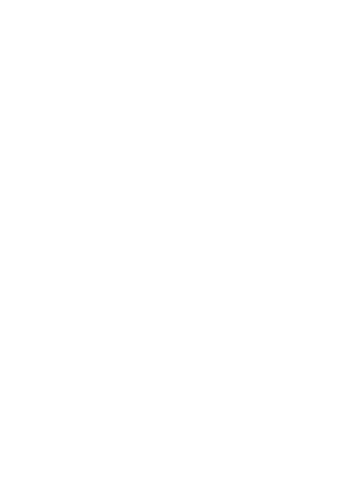 Resolution
How many more people are there than homes?
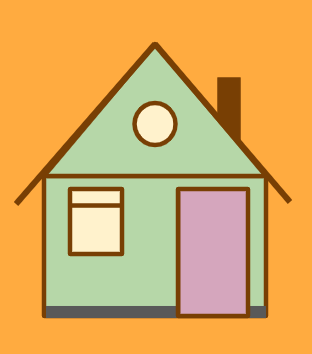 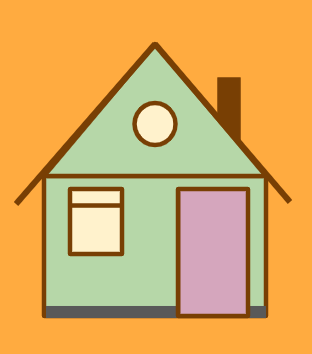 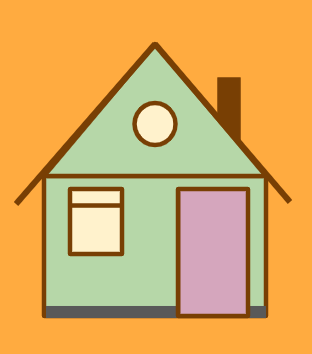 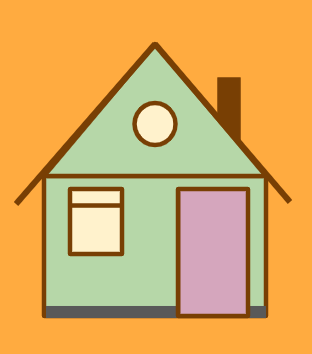 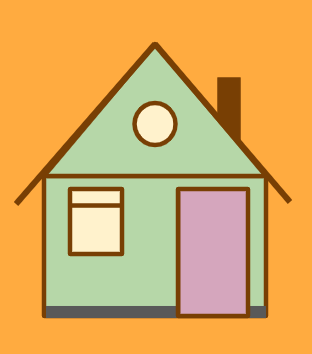 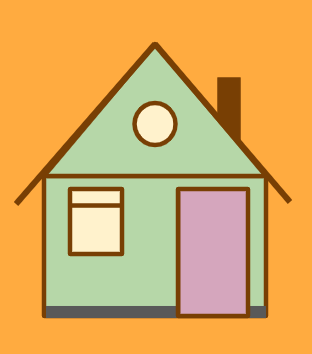 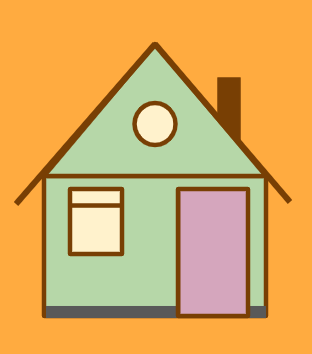 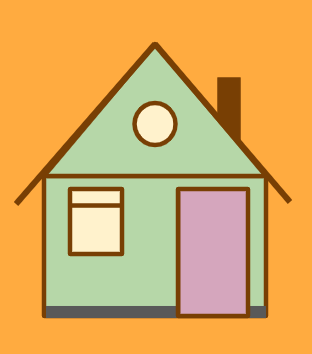 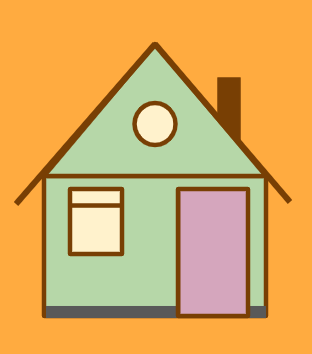 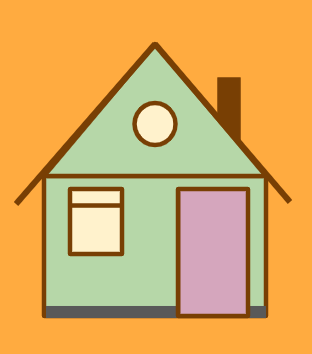 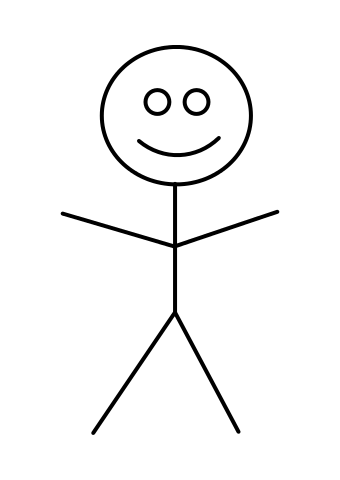 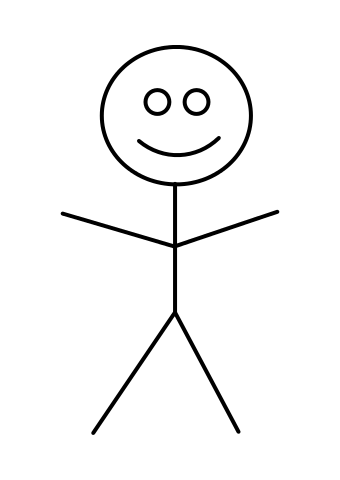 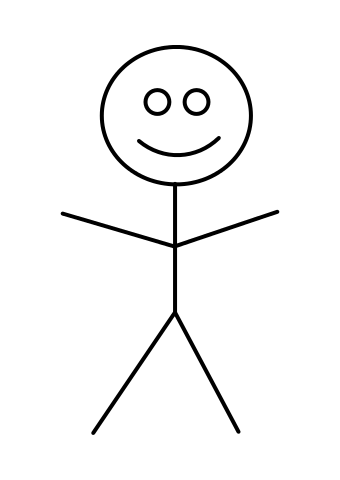 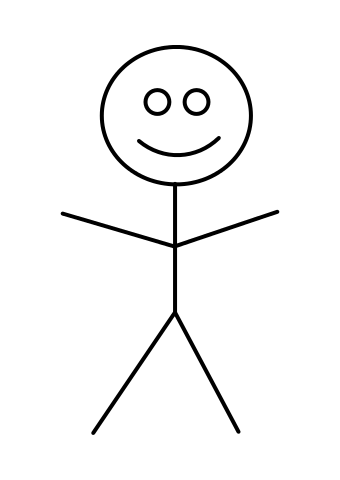 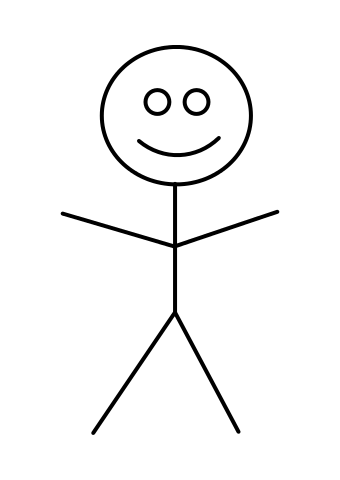 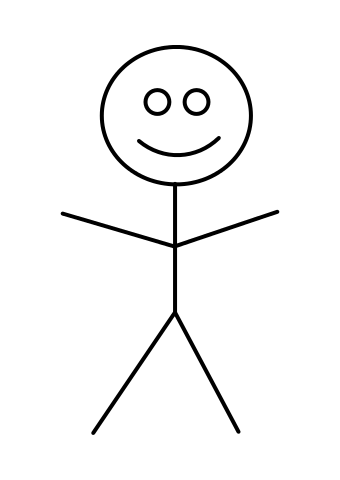 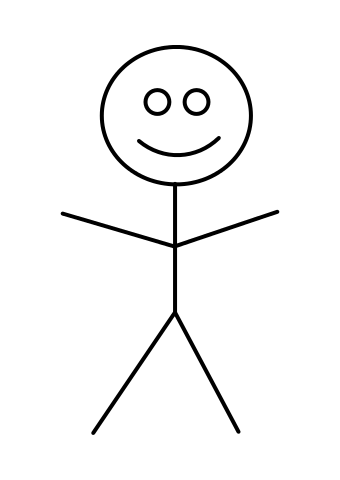 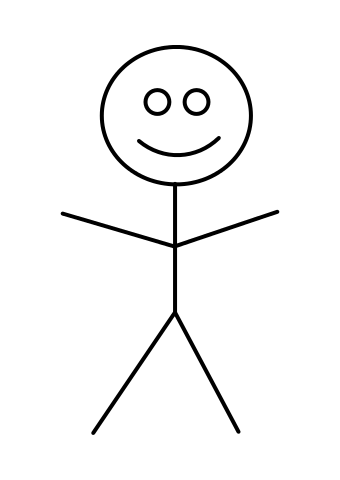 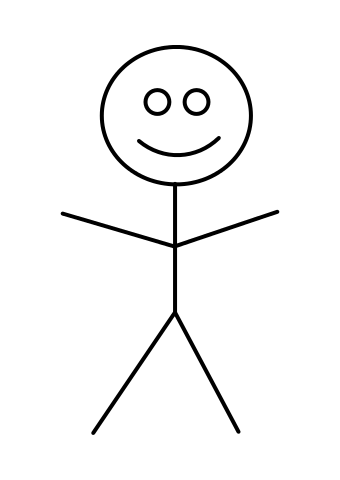 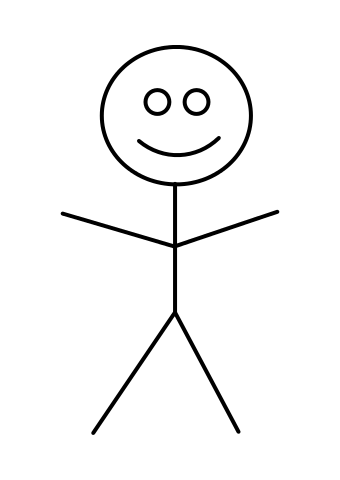 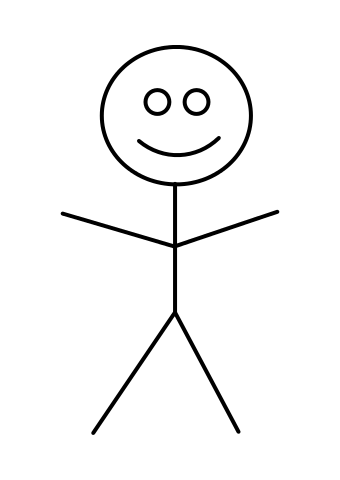 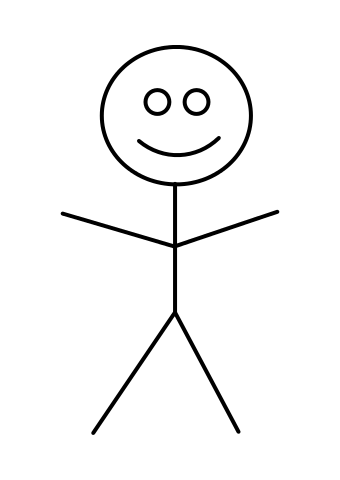 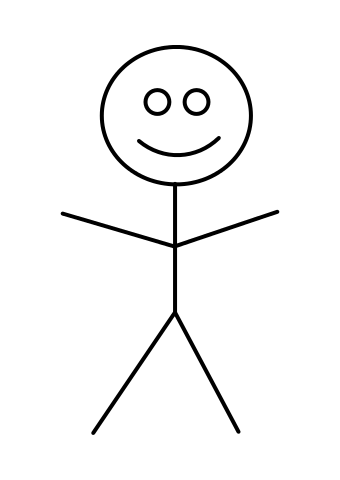 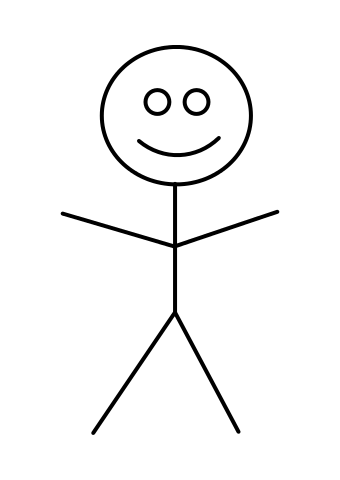 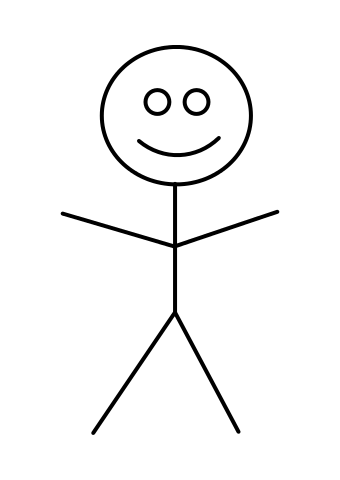 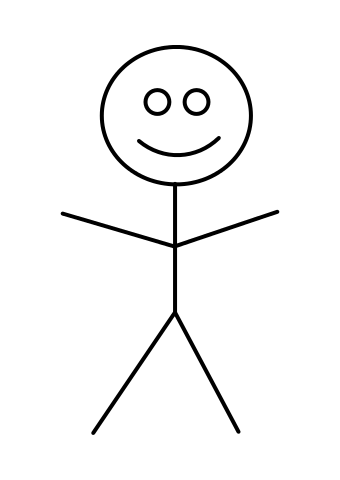 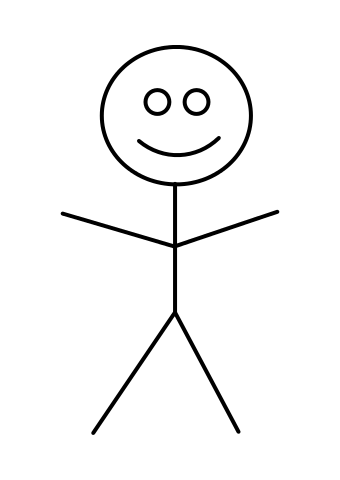 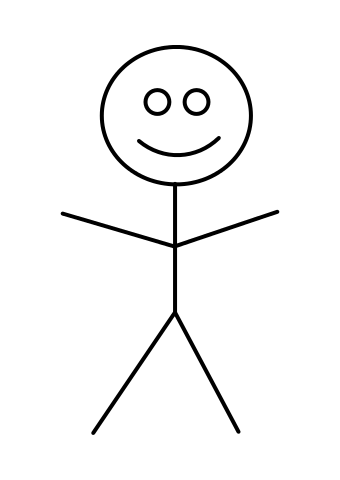 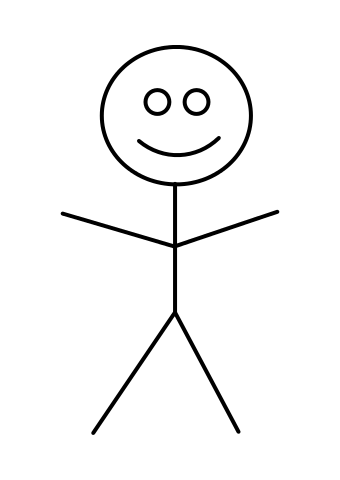 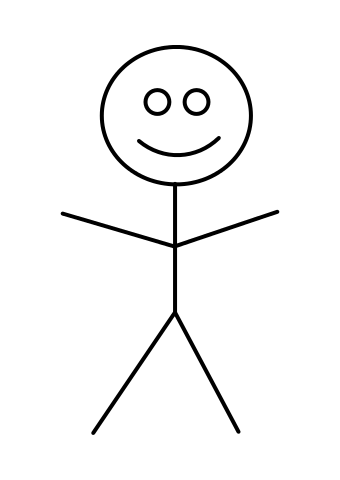 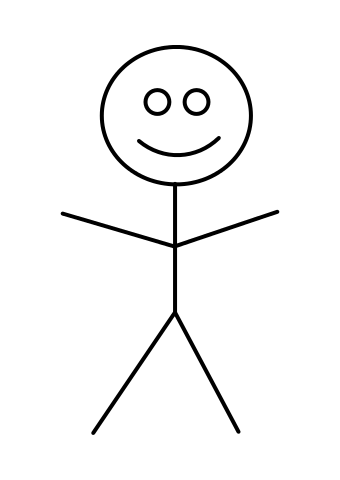 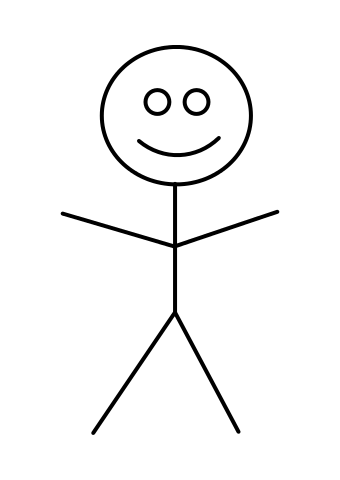 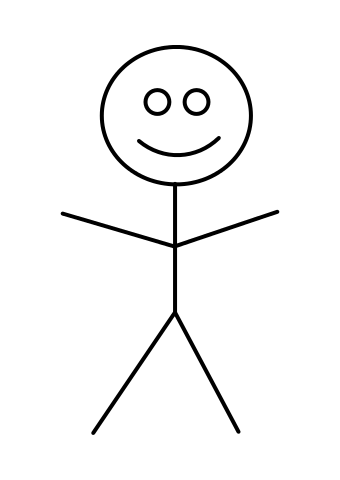 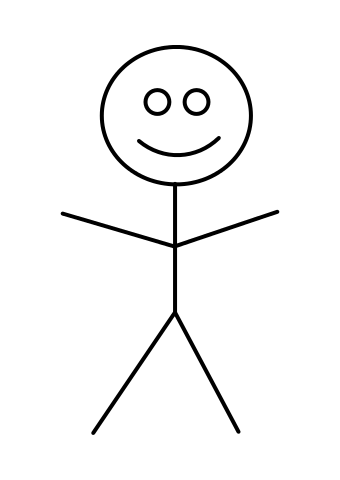 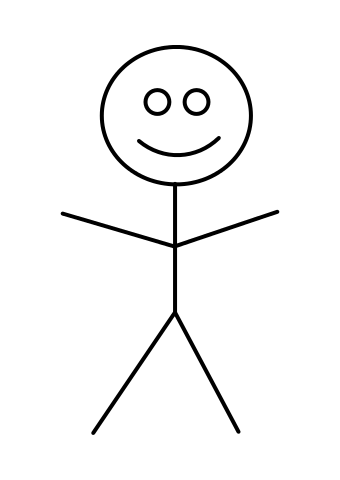 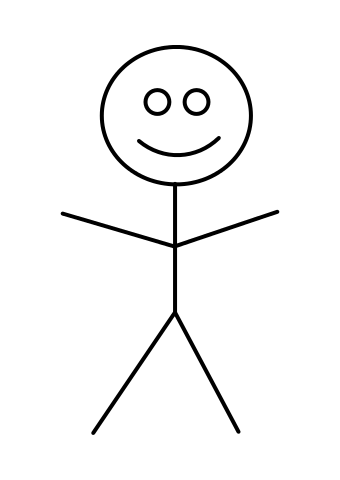 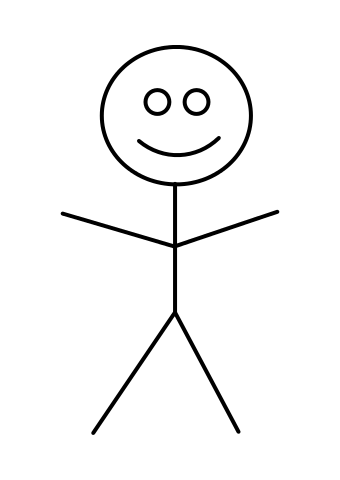 Self Reflection
What did you learn today?
Score yourself from 1-10 on each success criteria. A score of 10 means “I know it so well, I could teach someone else.”
I can organize and represent data.
I can count and compare numbers of objects.